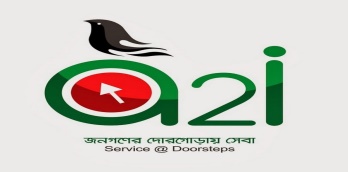 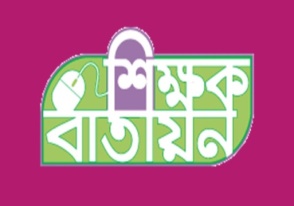 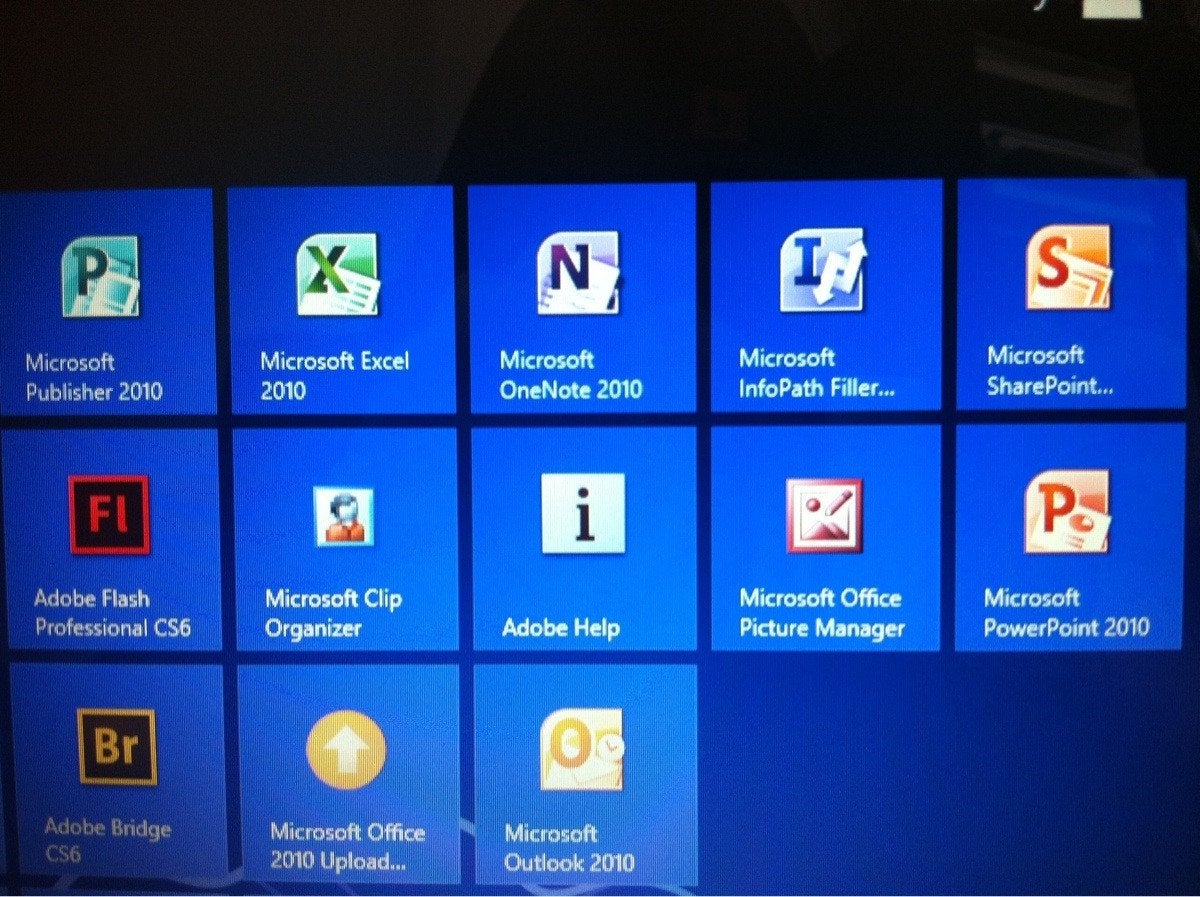 শুভেচ্ছা
মুহাম্মদ নজরুল  ইসলাম
বি এস সি (অনার্স) ইন সিএসই
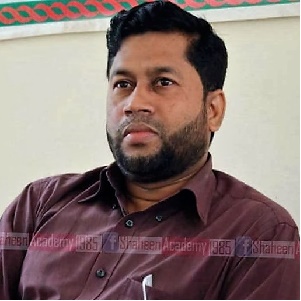 সিনিয়র শিক্ষক, শাহীন একাডেমী স্কুল এন্ড কলেজ , ফেনী।
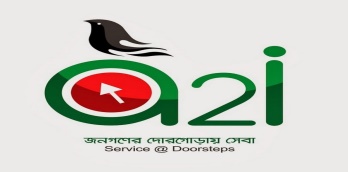 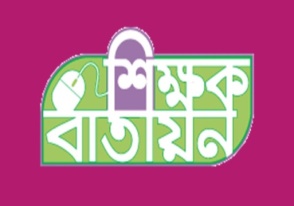 শ্রেণি- দশম (ভোকেশনাল)   বিষয়ঃ কম্পিউটার ও তথ্যপ্রযুক্তি-১
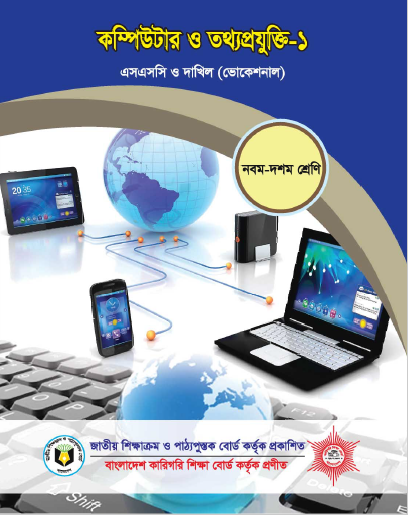 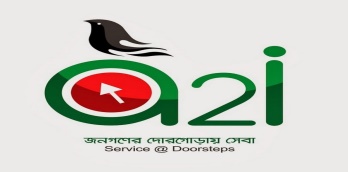 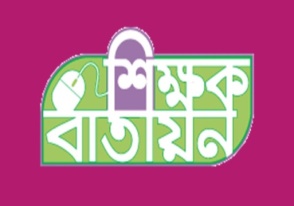 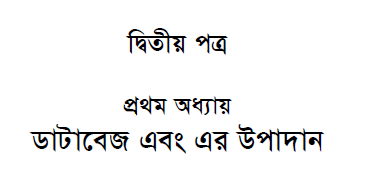 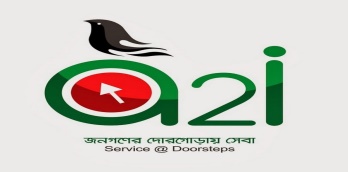 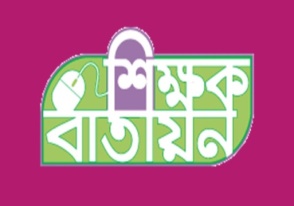 ছবিগুলো লক্ষ্য করি
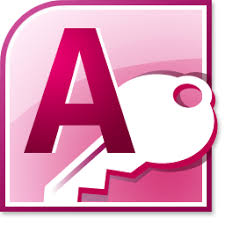 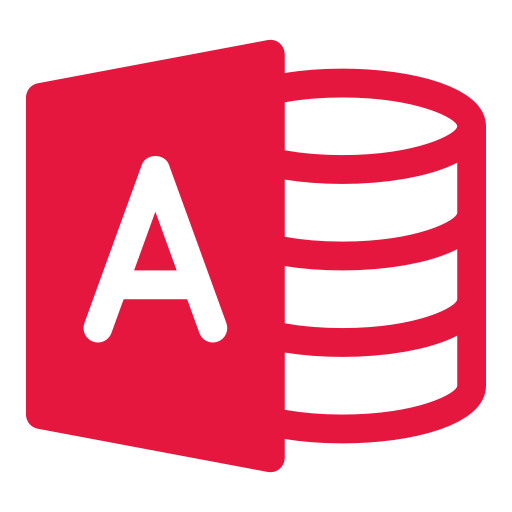 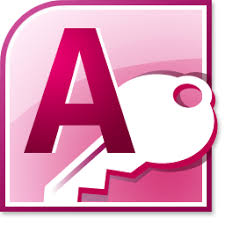 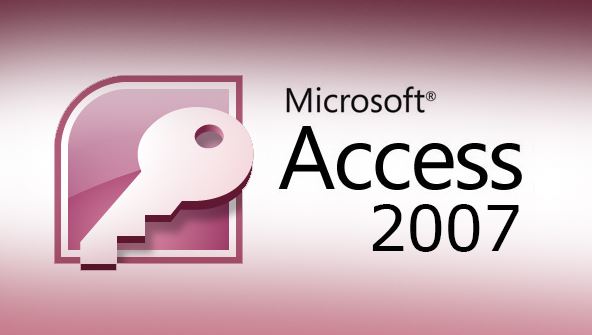 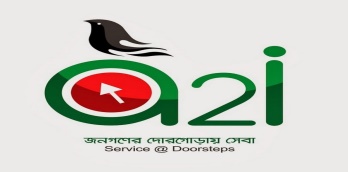 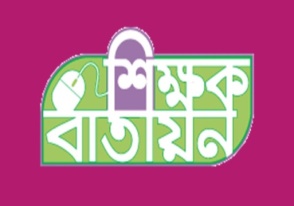 পাঠ শিরোনাম
পাঠঃ ডেটাবেজ, ডেটাবেজের ব্যবহার ও কর্পোরেট ডেটাবেজ।
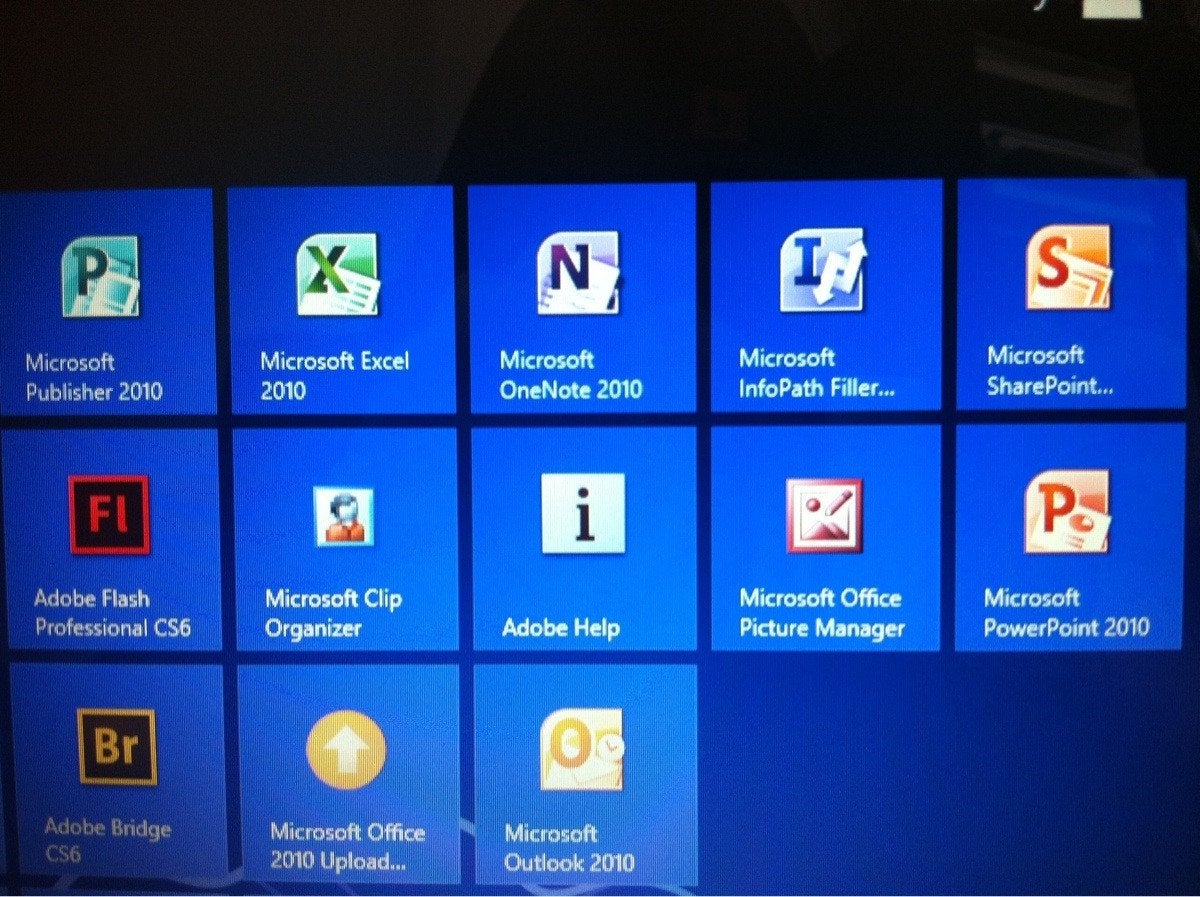 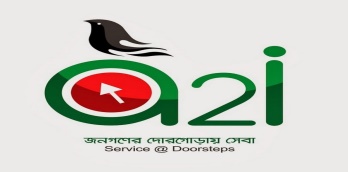 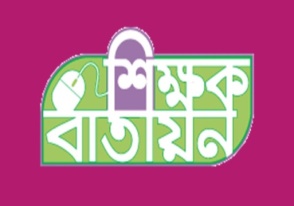 শিখনফল
এই পাঠ শেষে শিক্ষার্থীরা-
ডেটাবেজ সম্পর্কে বলতে পারবে।
ডেটাবেজের ব্যবহারেরক্ষেত্র চিহ্নত করতে পারবে।
কর্পোরেট ডেটাবেজ ব্যাখ্যা করতে পারবে।
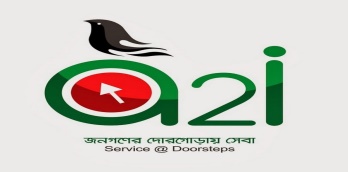 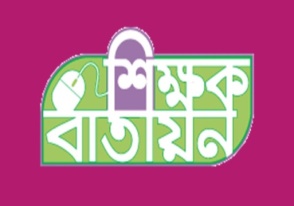 ডেটাবেজ কী?
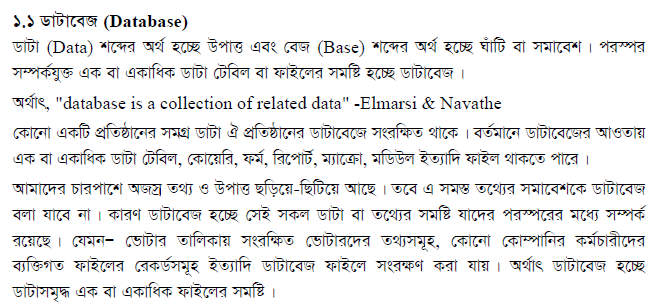 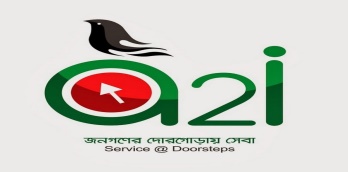 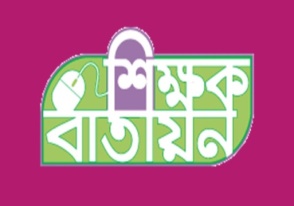 ডেটাবেজের ব্যবহার ক্ষেত্র
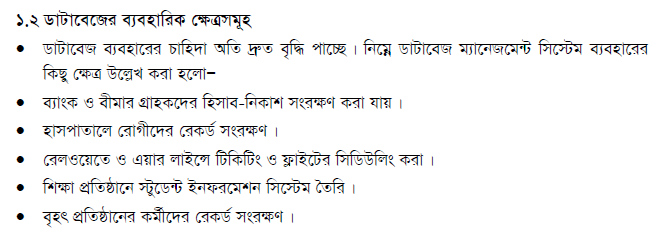 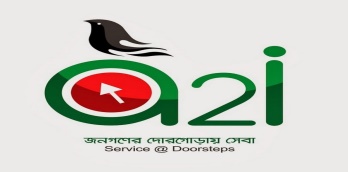 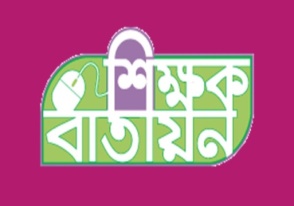 ডেটাবেজের ব্যবহার ক্ষেত্র
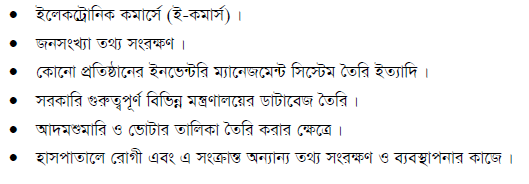 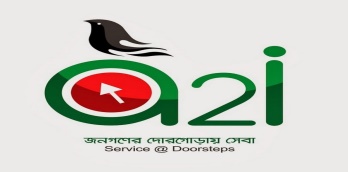 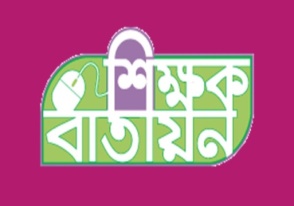 কর্পোরেট ডেটাবেজ
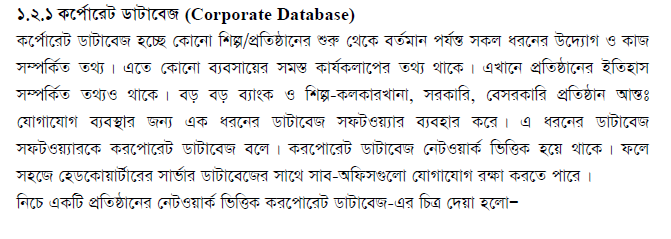 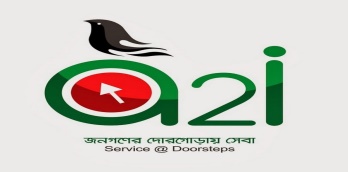 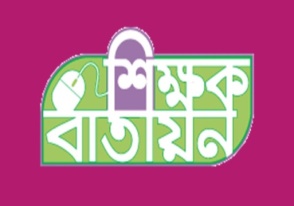 কর্পোরেট ডেটাবেজ
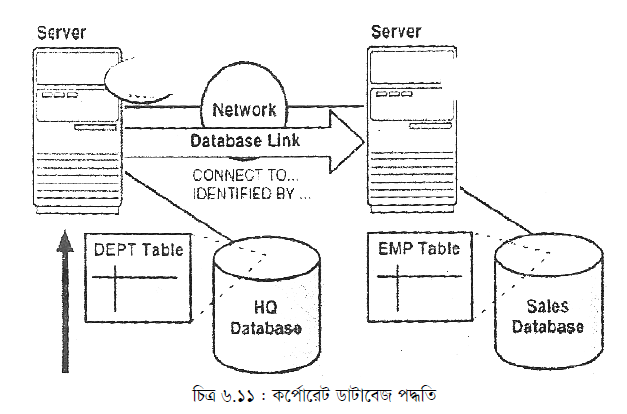 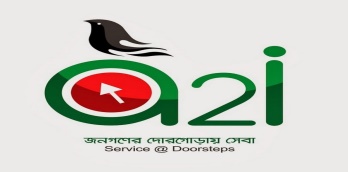 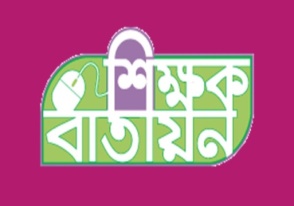 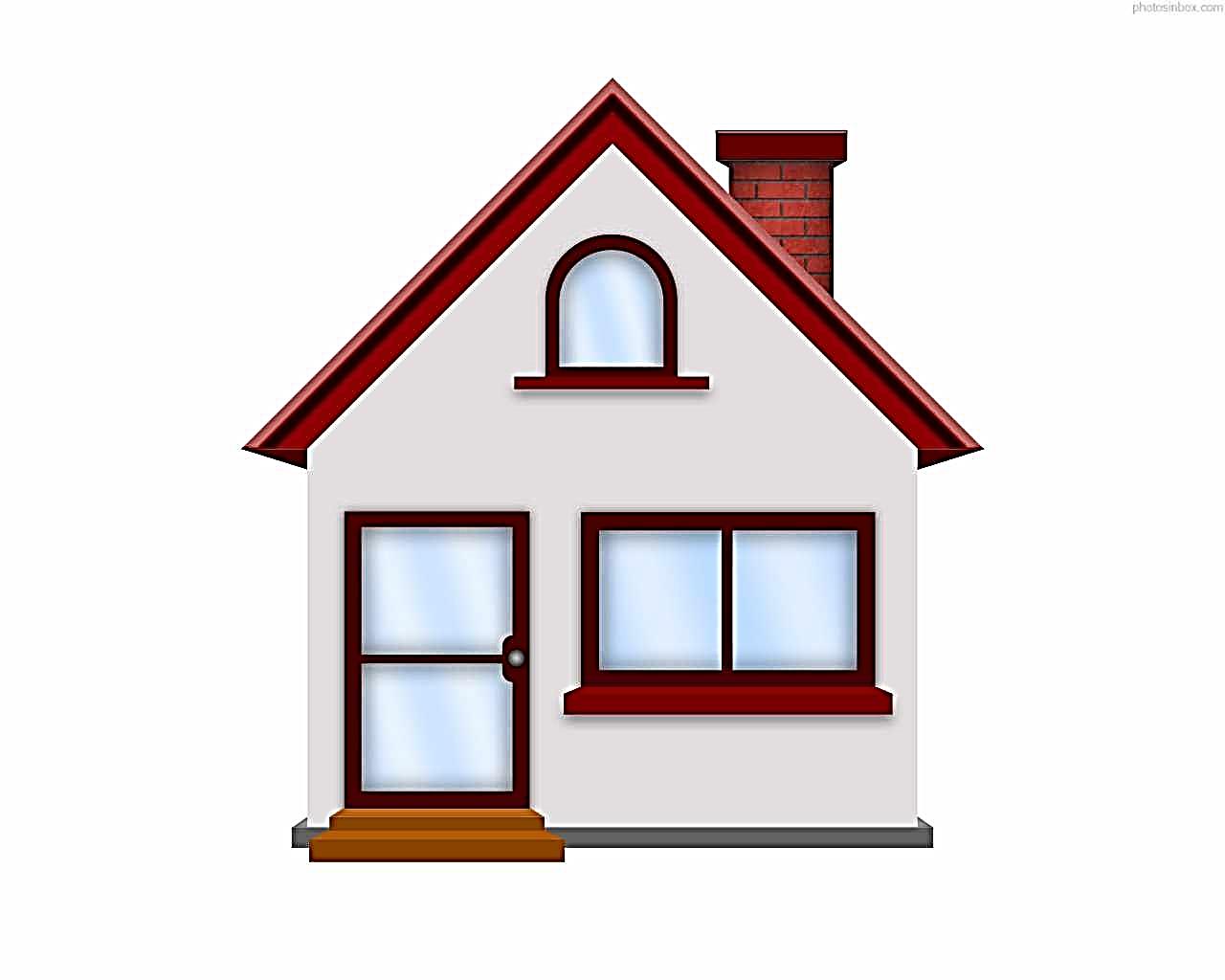 বাড়ির কাজ
১। ডেটাবেজ কী?
২। ডেটাবেজের ব্যবহারক্ষেত্রগুলো বর্ণনা দাও।
৩। চিত্রসহ কর্পোরেট ডেটাবেজের বর্ণনা দাও।
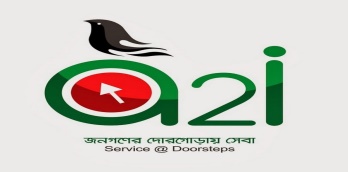 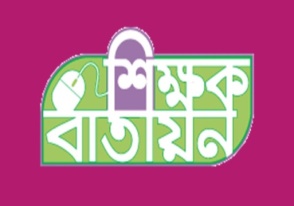 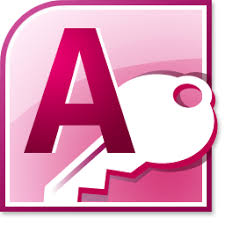 ধন্যবাদ